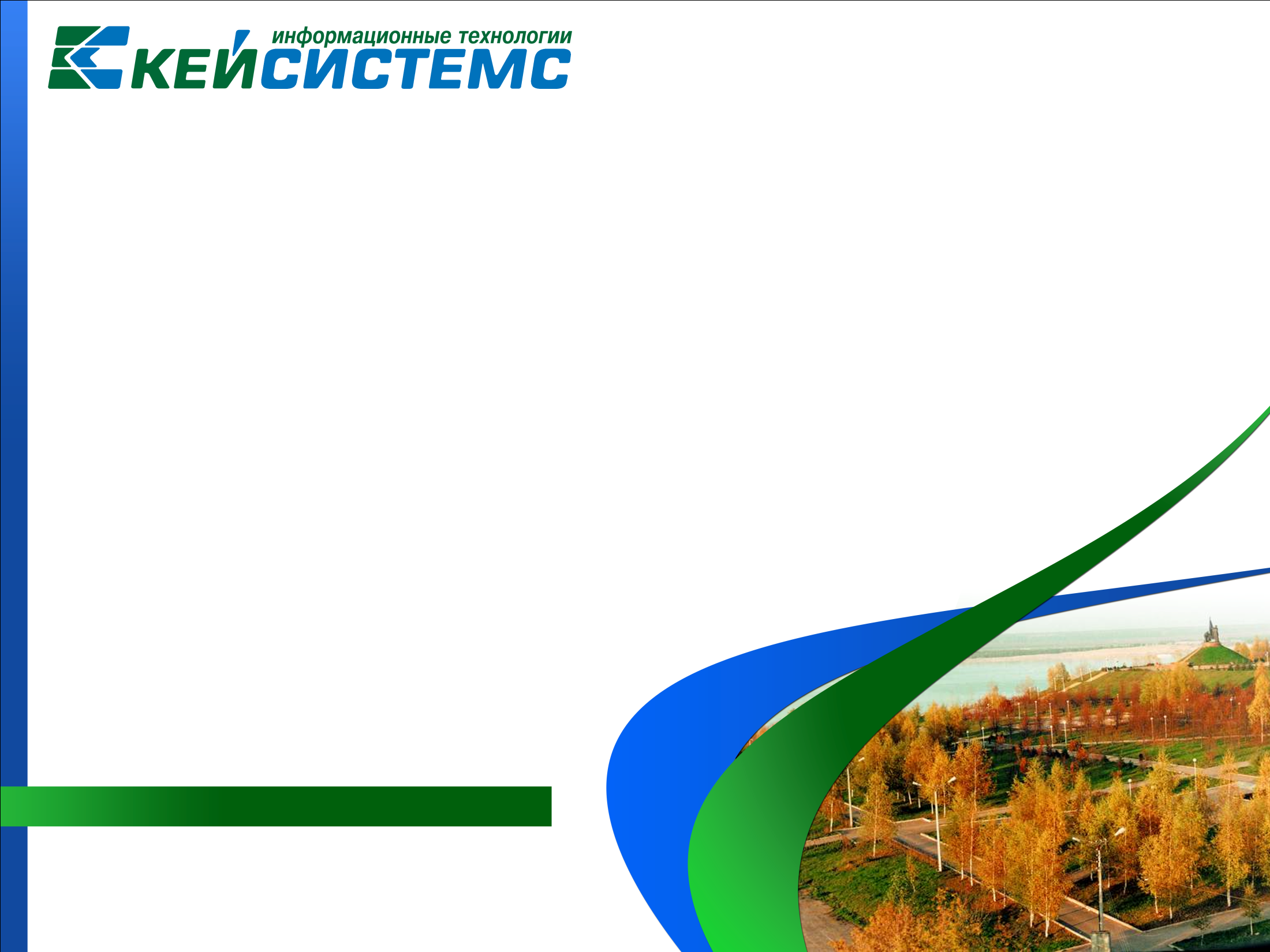 Актуальные вопросы развития региональных бюджетных систем и информационных технологий в соответствии с концепцией1«Электронного бюджета»
г.Чебоксары
20-24 сентября
2011 год
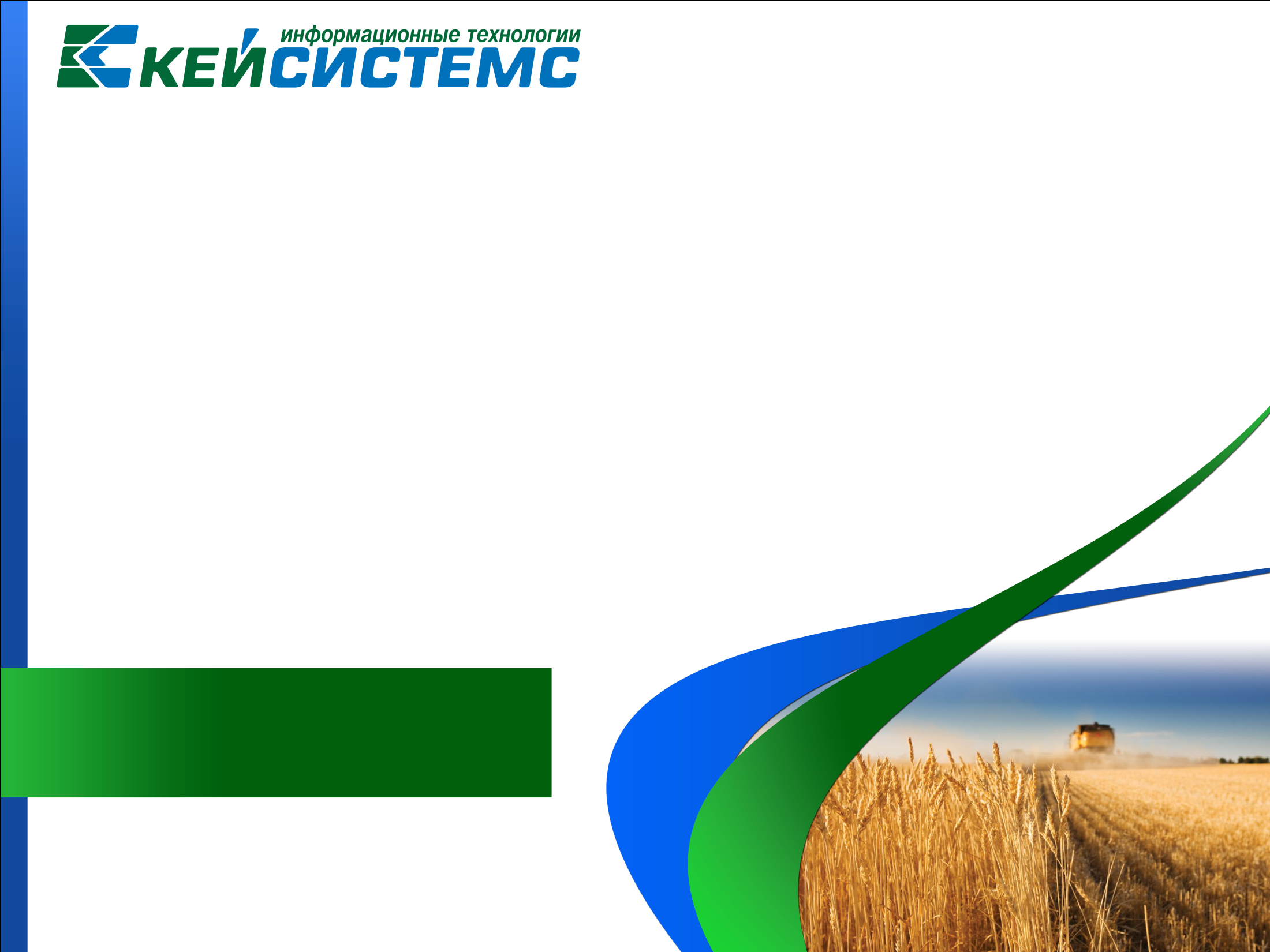 Комплексная автоматизация органов местного самоуправления в решении задач повышения налоговых и неналоговых доходов местных бюджетов, организации межведомственного электронного взаимодействия и оказания муниципальных(государственных) услуг
Заместитель начальника управления  проектирования и разработки
Васильев
Сергей Александрович
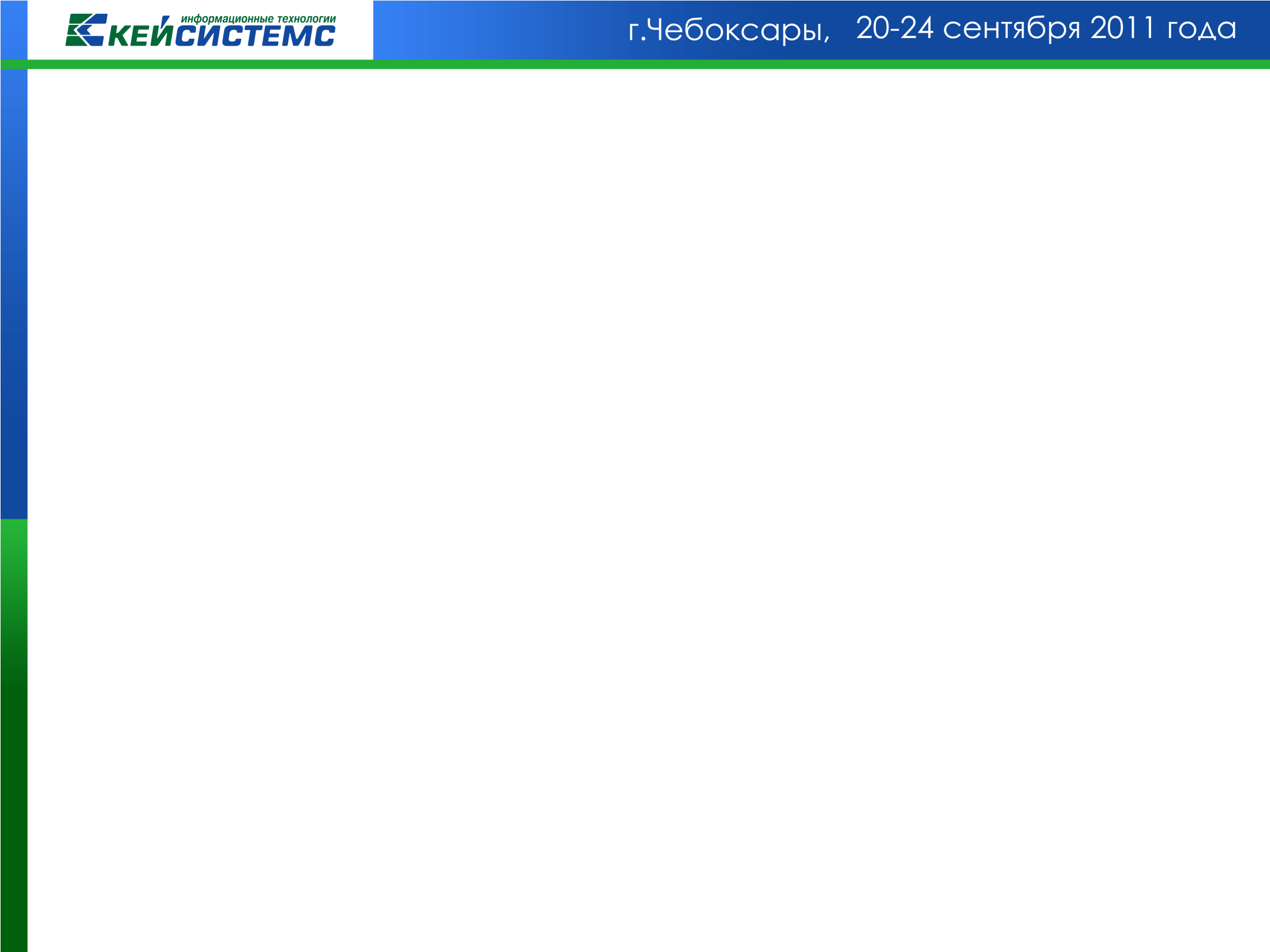 Создание  эффективного инструмента для органов местного самоуправления и их взаимодействия с вышестоящими органами  исполнительной власти
Похозяйственный/поквартирный учет
Учет налогооблагаемой базы: земля и имущество ФЛ
Исполнение делегированных полномочий
Оказание государственных(муниципальных) услуг населению
Организация межведомственного электронного взаимодействия
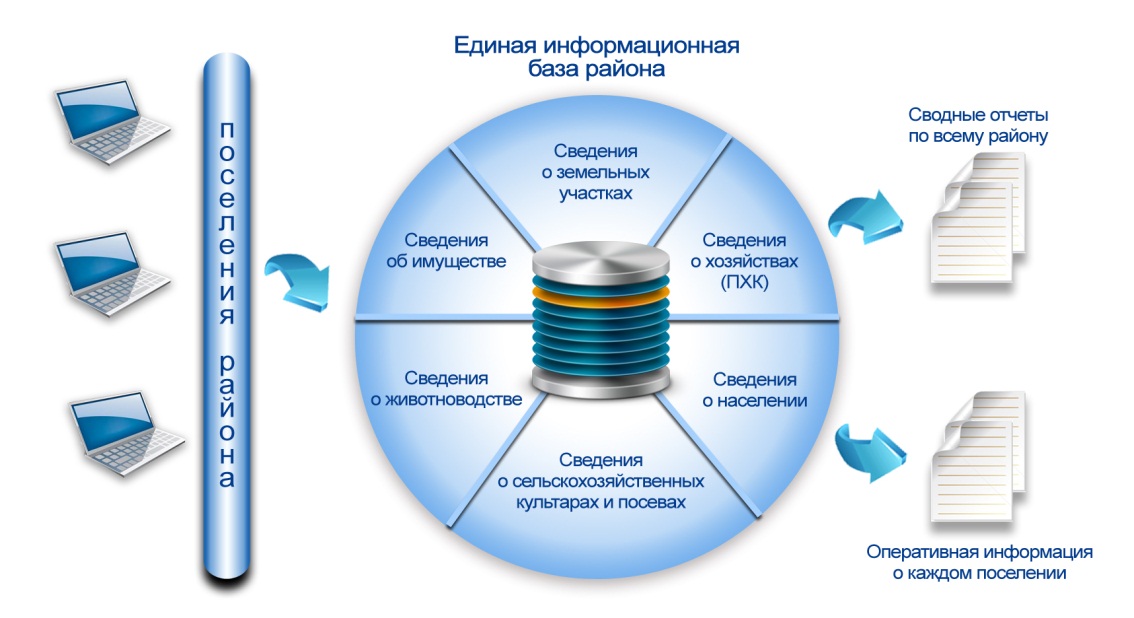 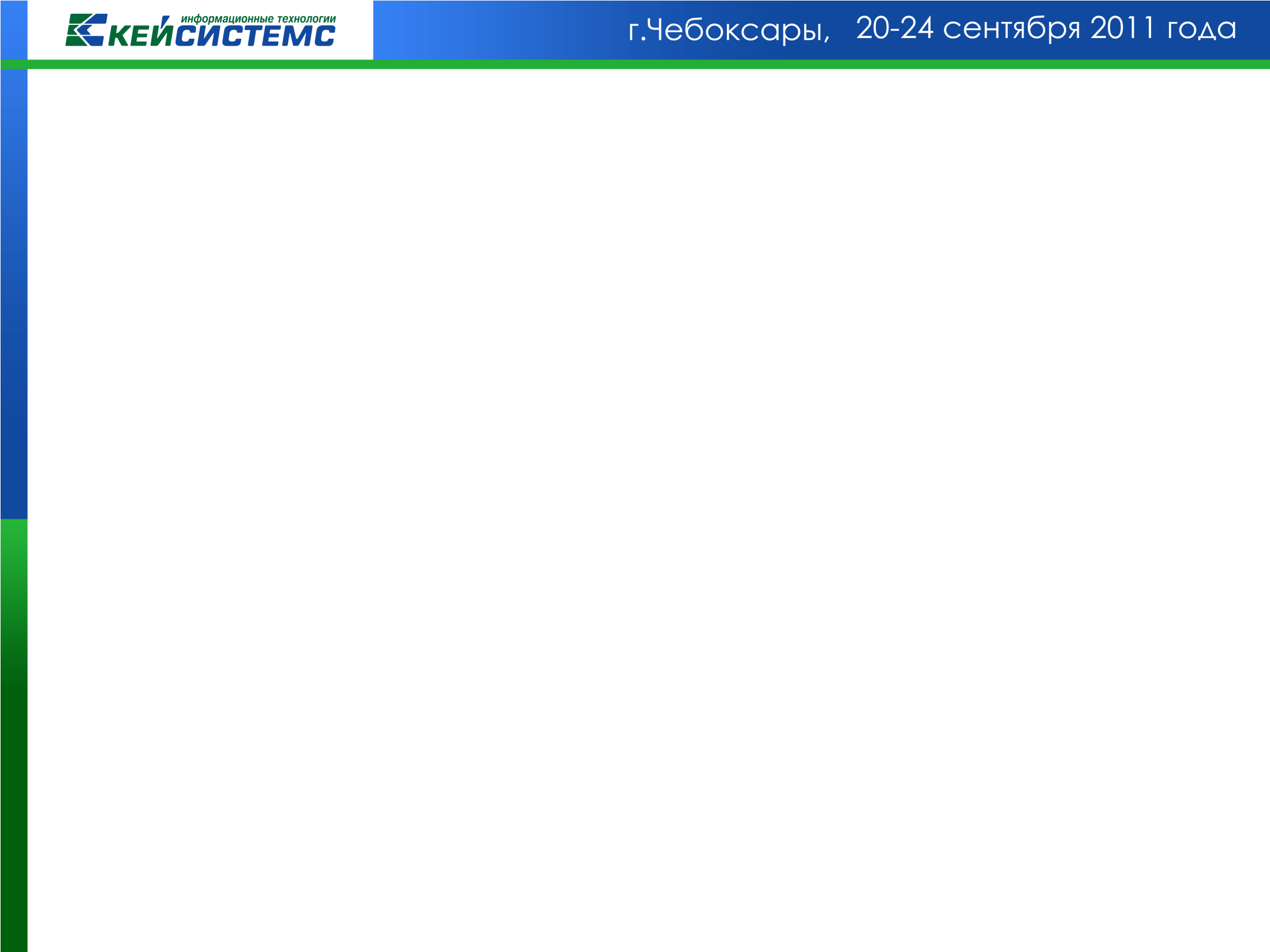 Платформа СМАРТ: от локальных автоматизированных систем к единой региональной информационной базе муниципальных образований
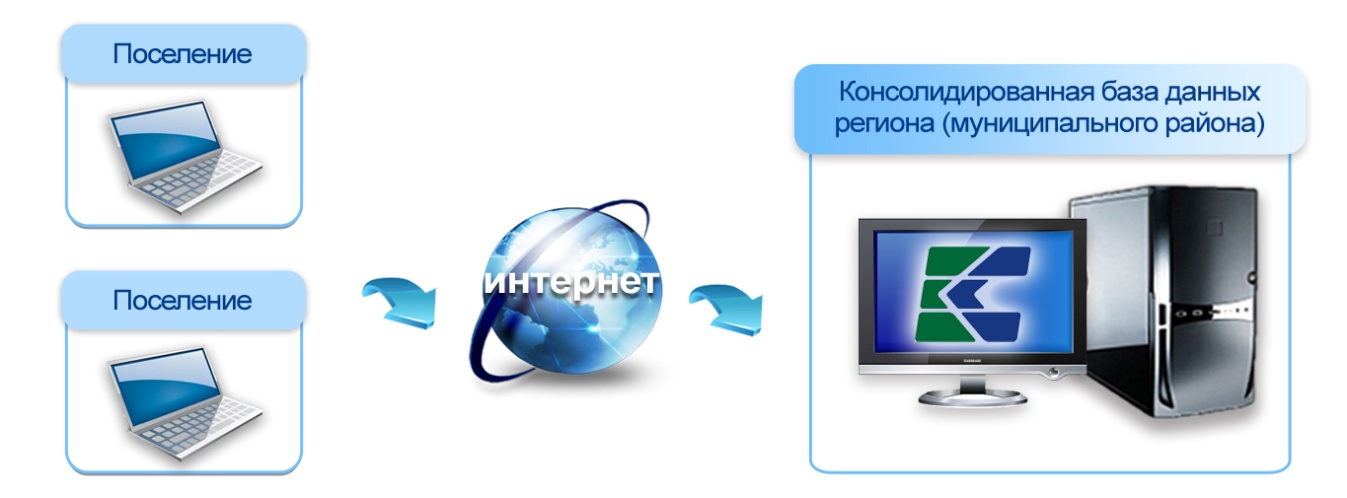 Единое централизованное информационное хранилище;
 Масштабируемость решения;
 Централизованное администрирование и обслуживание ;
Автоматическое обновление удаленных клиентов;
 Сокращение финансовых издержек на содержание программы;
 Дружественный и гибкий интерфейс
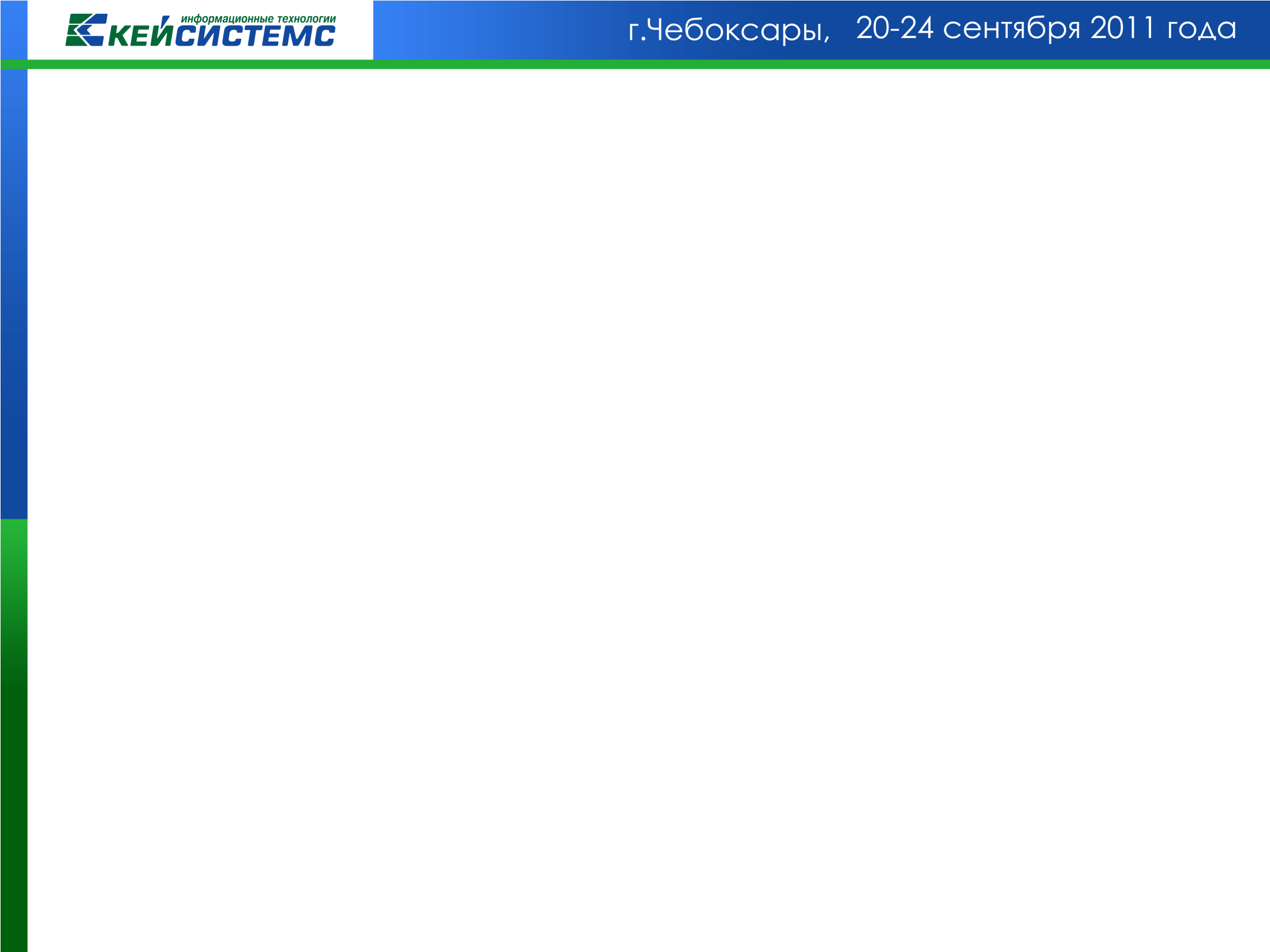 Единая информационная система муниципальных образований субъекта Российской Федерации
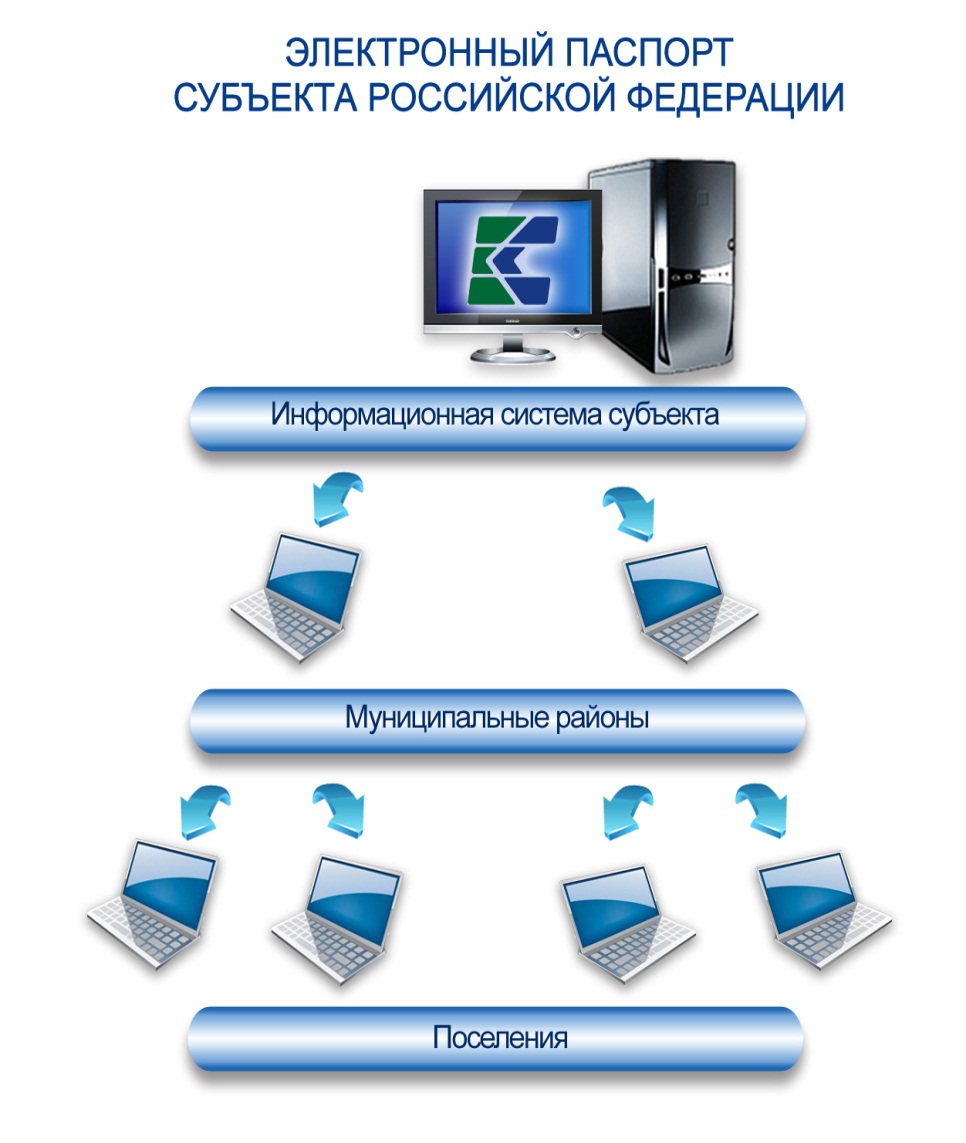 Единая методология работы и оценки во всем субъекте РФ;

 Автоматизация сбора оперативной информации и аналитической отчетности;

 Межведомственное электронное взаимодействие (СМЭВ);

 Комплексный региональный подход к оказанию государственных и муниципальных услуг населению
Первый регион применивший данную схему: Курганская область
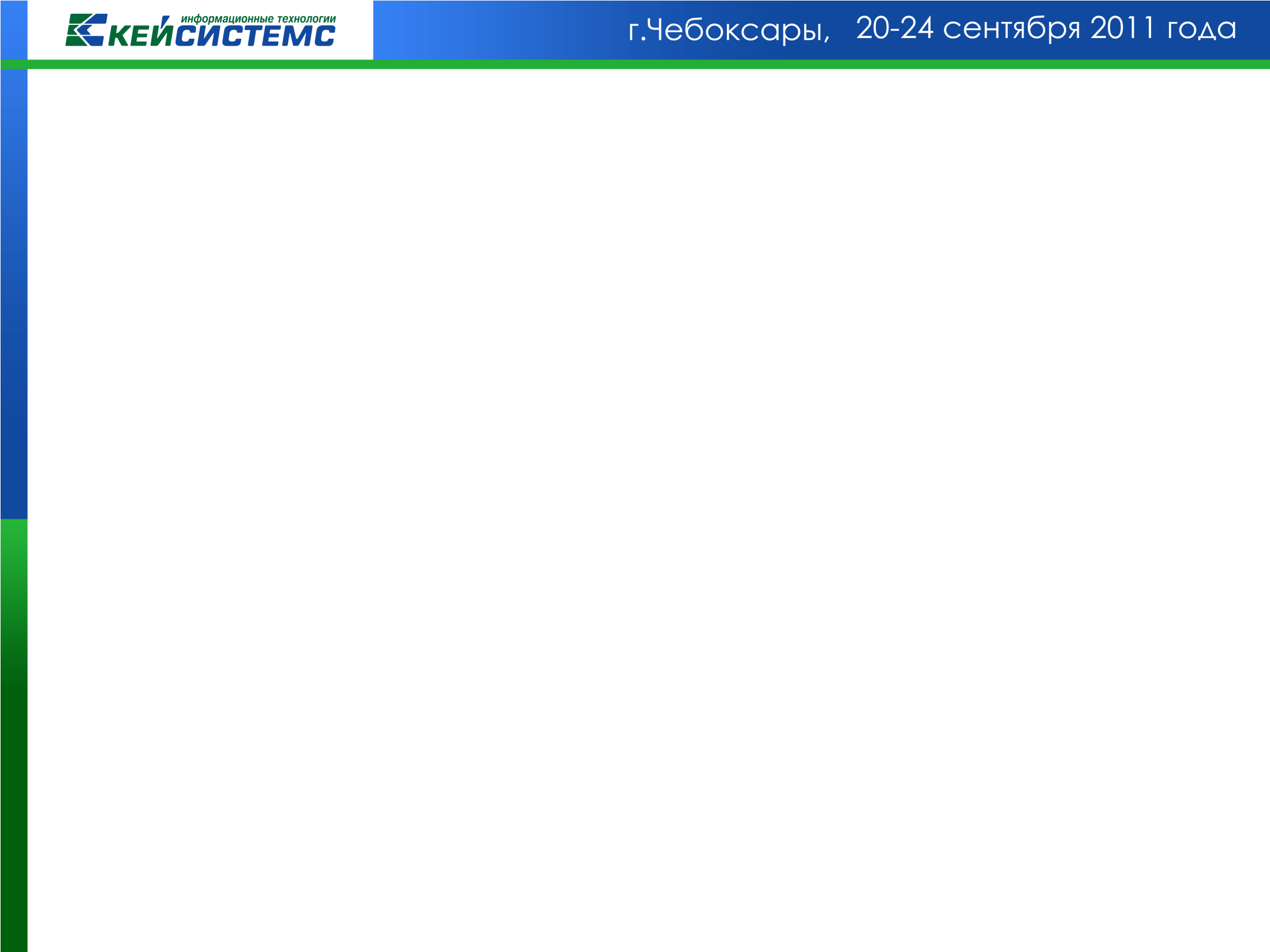 Планирование доходов местных бюджетов
Приобретение финансовой самостоятельности – важнейшая задача органов местного самоуправления. Программный комплекс «МСУ-СМАРТ» позволяет оценивать и планировать налоговый потенциал муниципальных образований и повысить налогооблагаемую базу местных бюджетов, а значит и их потенциальную доходную часть. Ведение в системе реестрового учета земельных участков, имущества и информации об их правообладателях, оценка налоговых поступлений обеспечивают прозрачность формирования местных бюджетов. Организация такого учета позволяет стимулировать органы местного самоуправления к актуализации налогооблагаемой базы по налогам на землю и имущество. Ведь именно эти налоги полностью остаются в доходной части местных бюджетах.
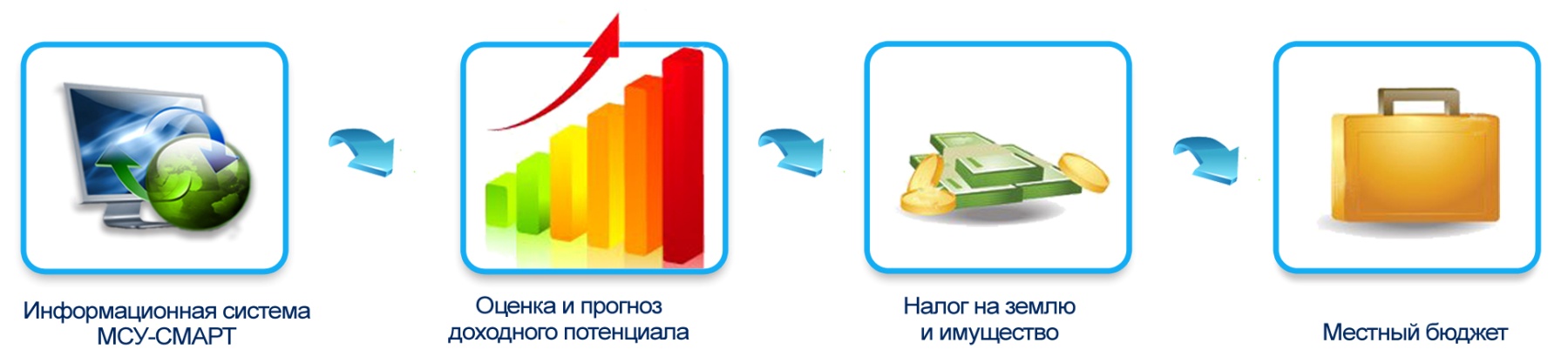 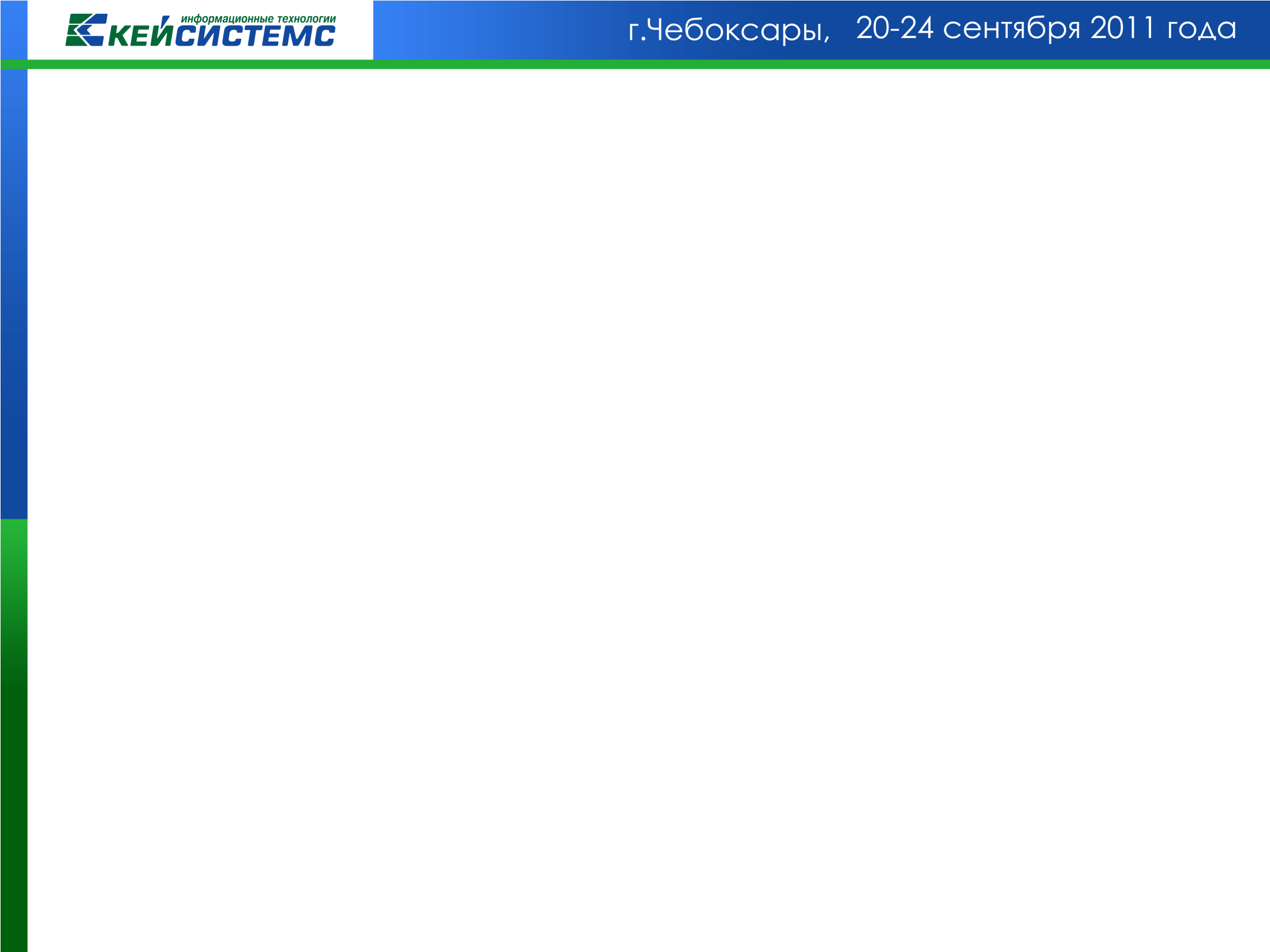 Липецкая область
ПК «Муниципальное самоуправление-КС» внедрено с 2009 года.
инвентаризация налогооблагаемой базы;
взаимодействие с налоговой службой;
работа с недоимками.
По данным управления ФНС по Липецкой области
В 2011 году осуществлен переход на платформу СМАРТ, что позволило 
использовать информацию накопленную в ходе эксплуатации комплекса 
для оказания государственных и муниципальных услуг на базе МФЦ.
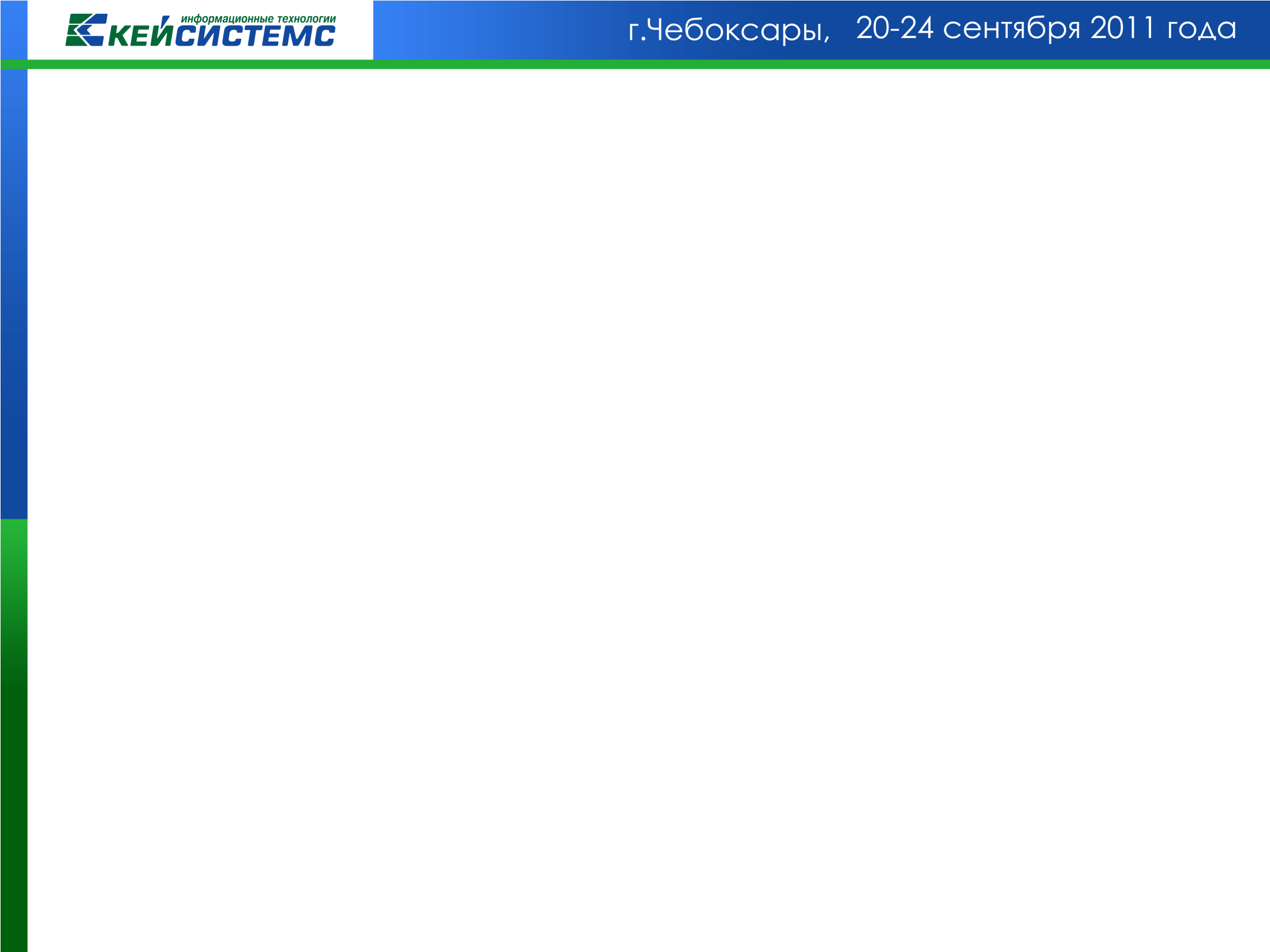 Оказание услуг населению
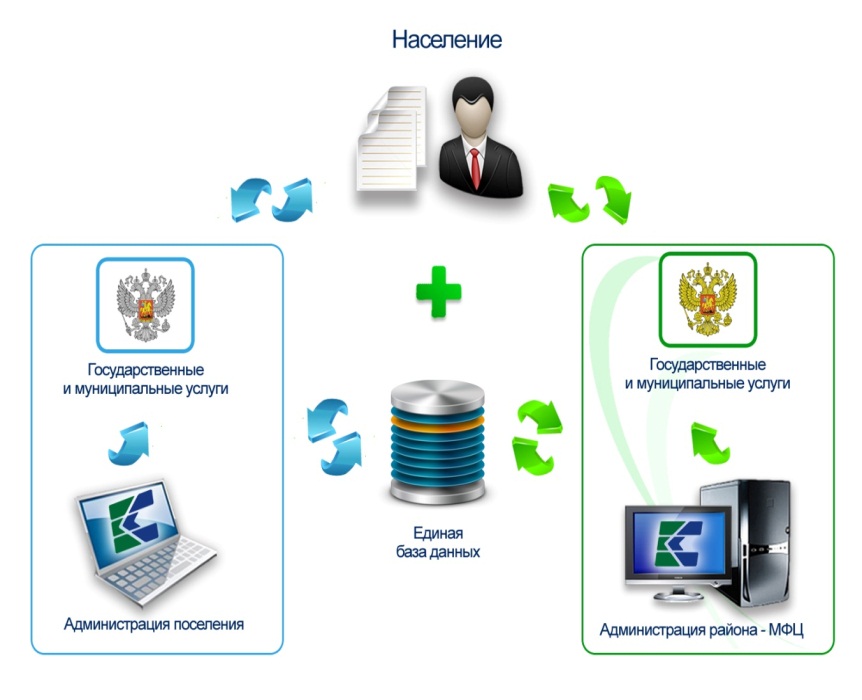 ПК «МСУ-СМАРТ» позволяет 
снизить трудоемкость 
и повысить качество 
предоставляемых населению услуг
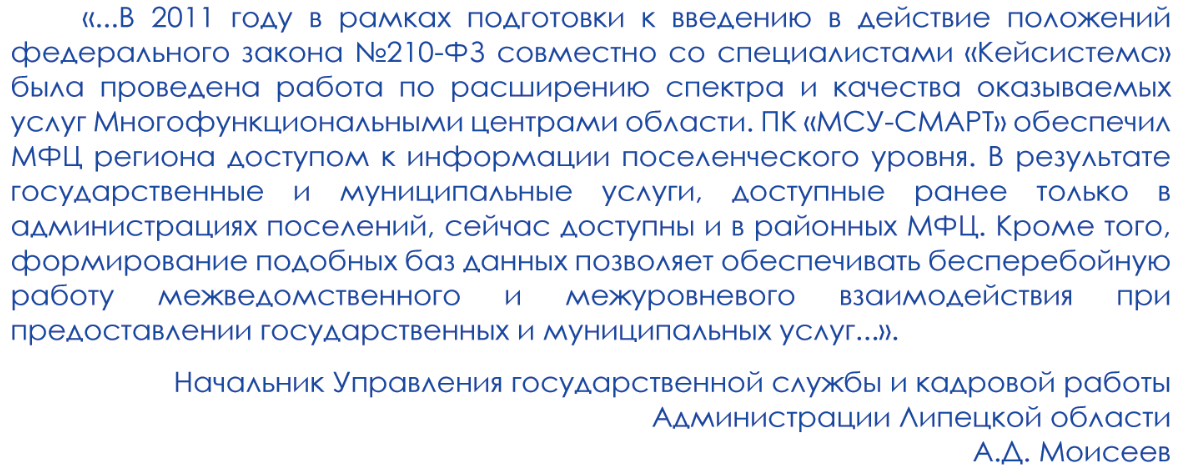 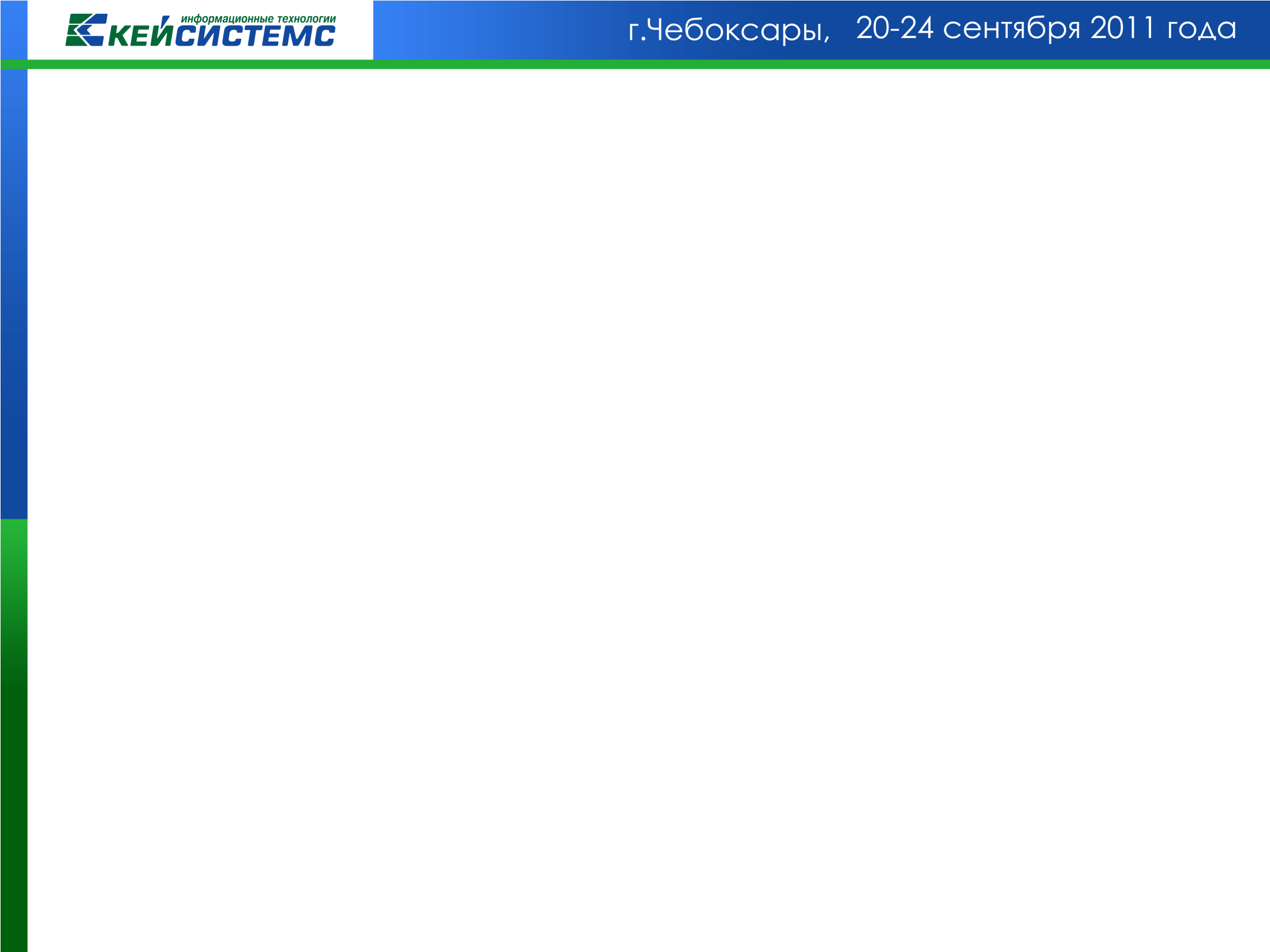 Межведомственное взаимодействие
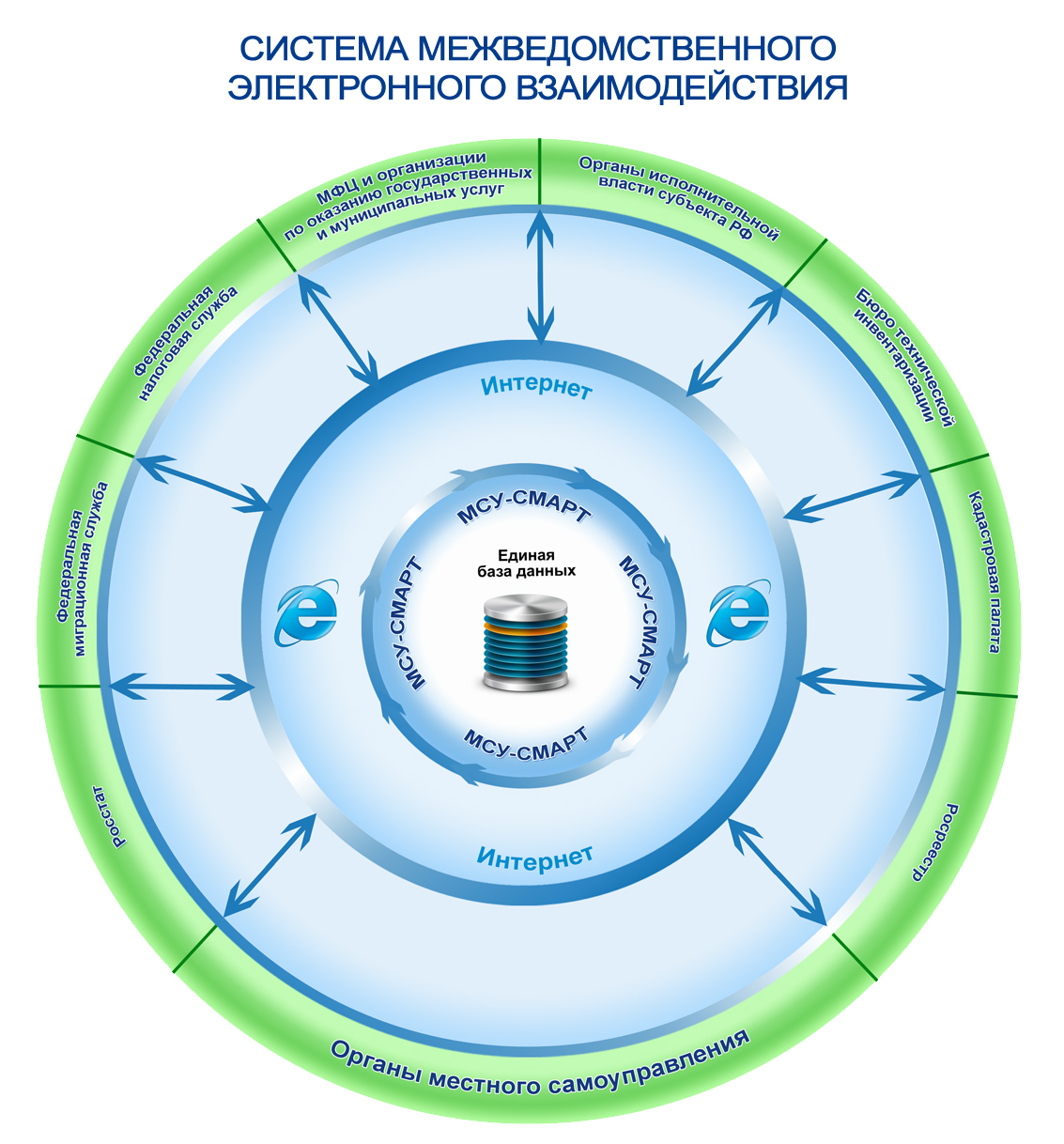 Федеральная налоговая служба
   Федеральная регистрационная служба
   Органы БТИ;
   Федеральная миграционная    
     служба;
   Органы государственной власти;
   Многофункциональные центры предоставления услуг (МФЦ);
   другие
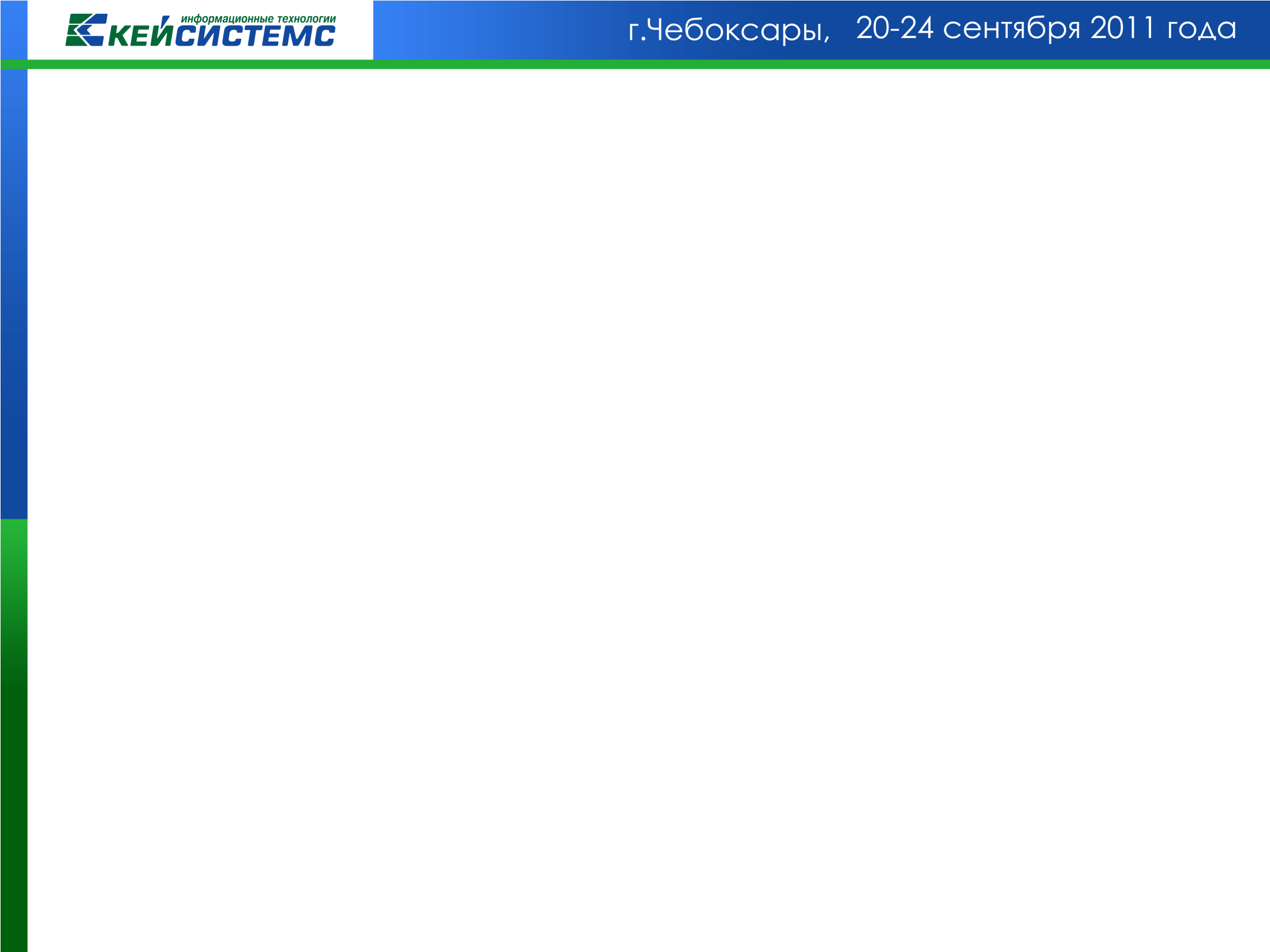 Межведомственное взаимодействие с ФРС
1. Онлайн запрос к ГКН (Государственному кадастру недвижимости) напрямую из формы ввода земельного участка по кадастровому номеру или адресу земельного участка
2. Формирование запросов к ЕГРП  (Единый государственный реестр прав) через портал Росреестра. Используется ЭЦП. Результат обрабатывается автоматически и используется в программе
В результате:
Актуальная информация в базе данных позволяющая точно оценивать налоговый потенциал поселения
Возможность оказывать государственные (муниципальные услуги) гражданам на основе точной и актуальной информации
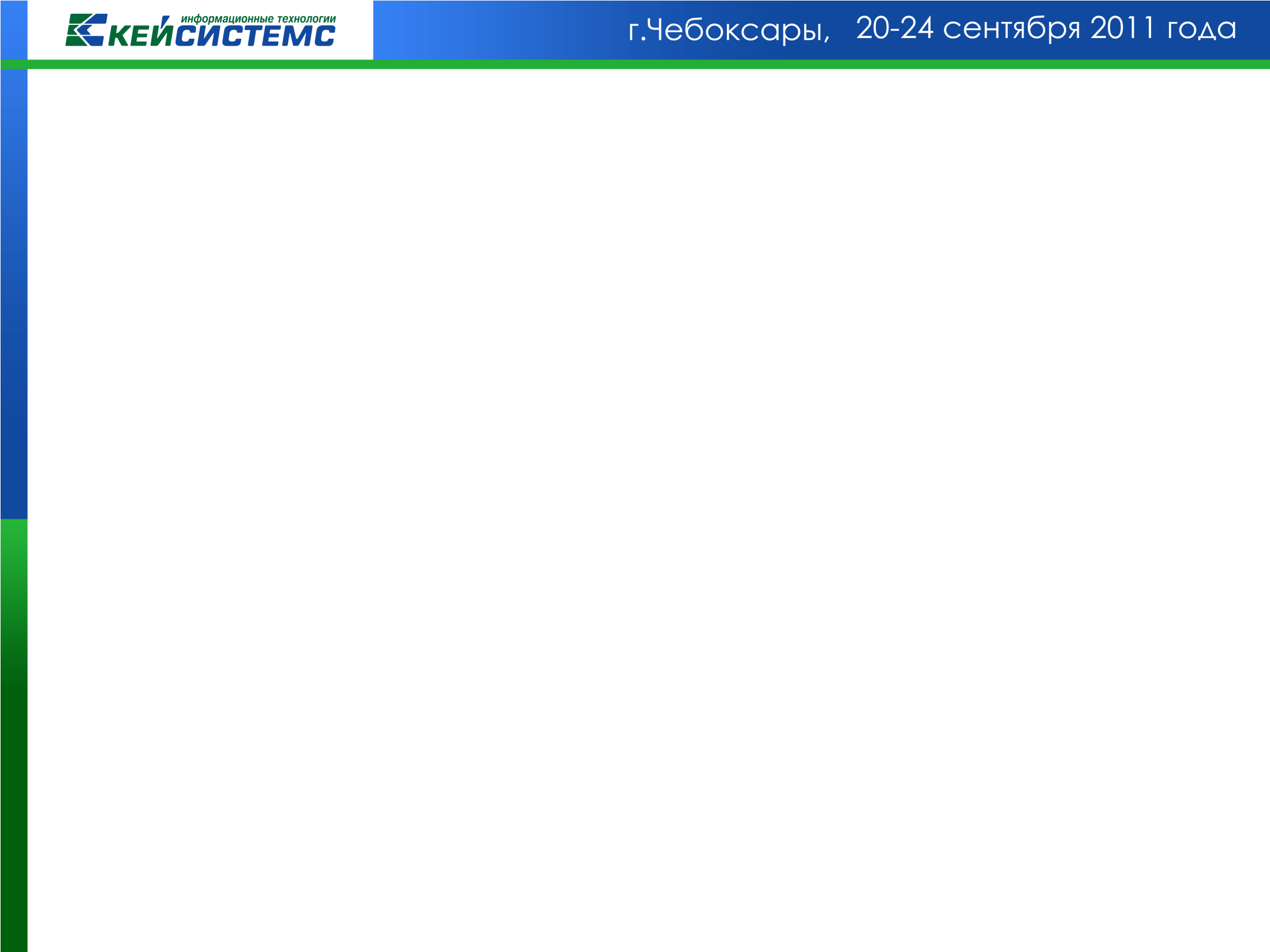 Оценка эффективности работы
Большим достоинством применения ПК «МСУ-СМАРТ» также является оценка качества и эффективности работы администраций органов местного самоуправления. Использование общей информационной системы на уровне района (региона) позволяет определить единый подход к организации работы органов местного самоуправления (поселений).
Определение статистических показателей в соответствии с Указ Президента Российской Федерации № 579 от 28.04.2008 г. «ОБ ОЦЕНКЕ ЭФФЕКТИВНОСТИ ДЕЯТЕЛЬНОСТИ ОРГАНОВ МЕСТНОГО САМОУПРАВЛЕНИЯ ГОРОДСКИМ ОКРУГОВ И МУНИЦИПАЛЬНЫХ РАЙОНОВ»;
 Информационная открытость;
 Рейтинговая оценка качества работы органов местного самоуправления
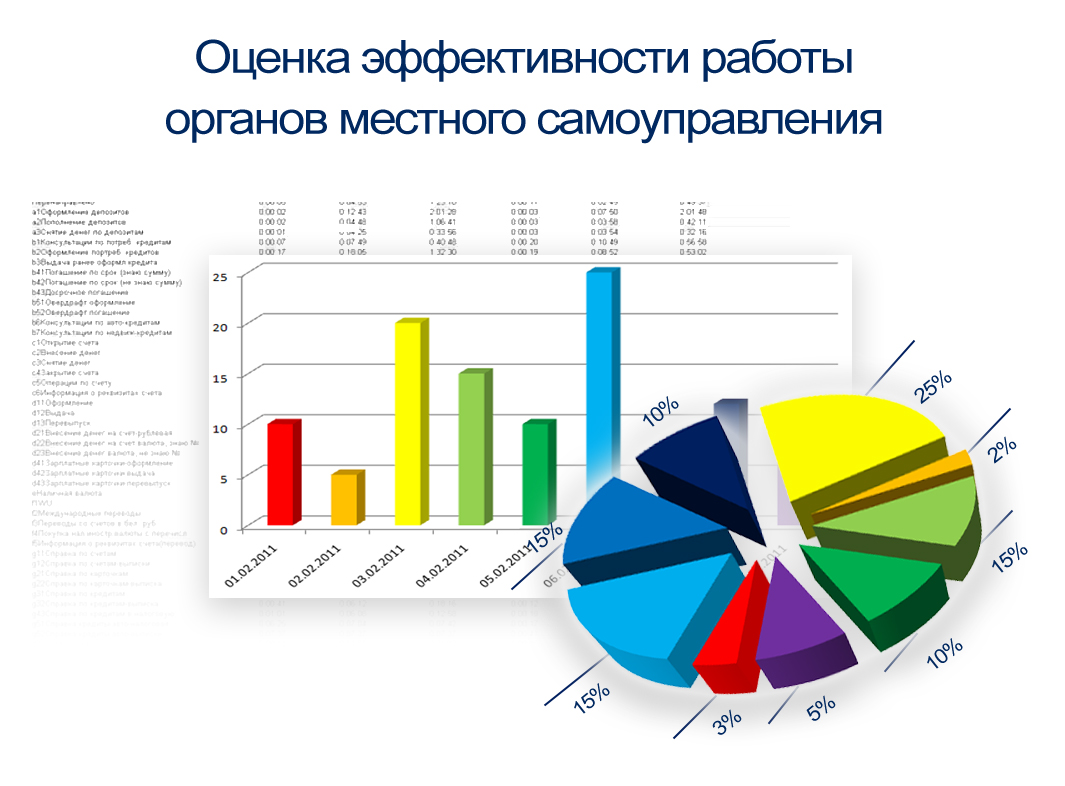 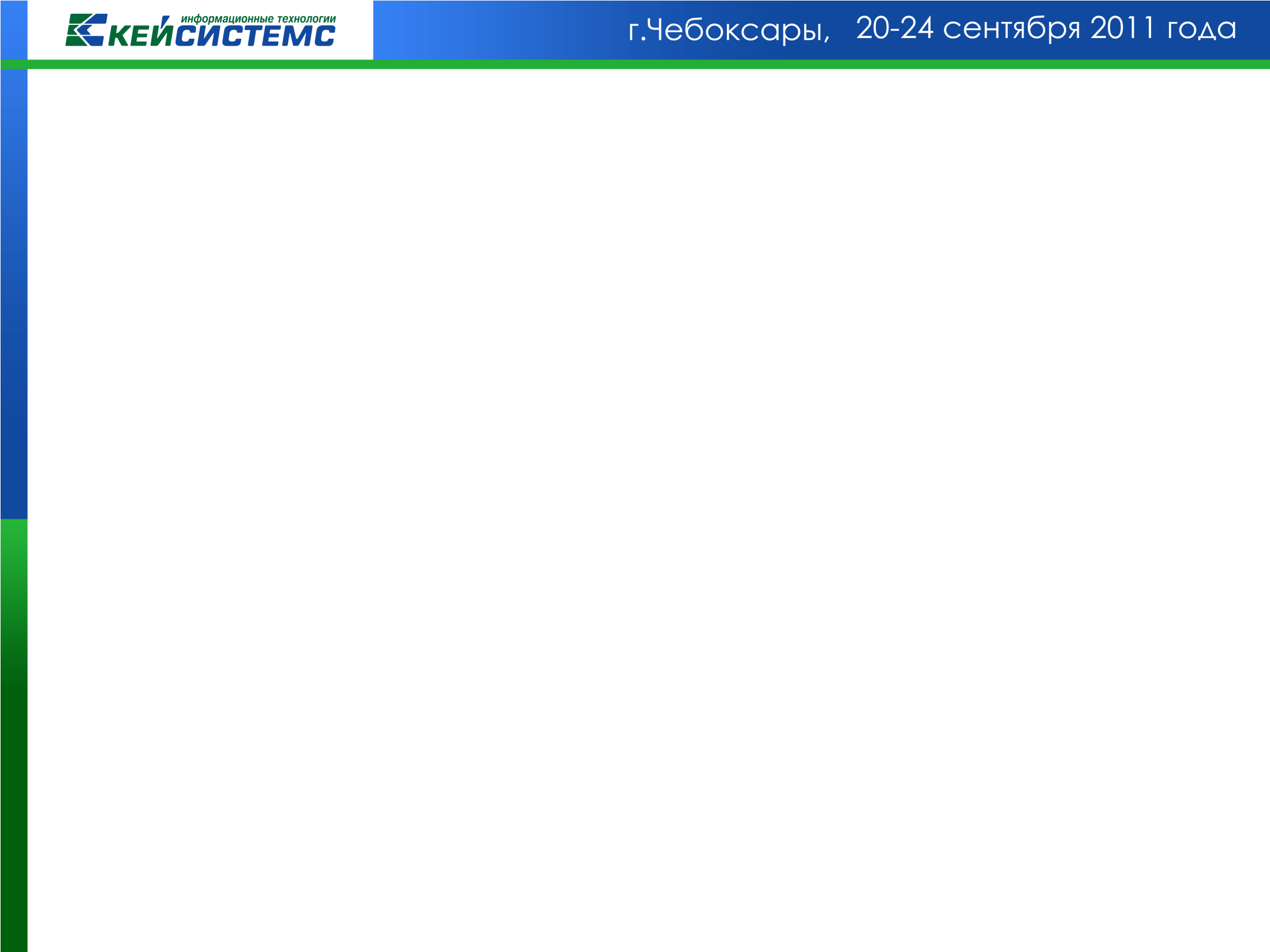 оказание поддержки по "горячей линии": телефоны, электронная почта, Интернет-форум, репозиторий форм произвольной отчетности, ICQ
своевременная реализация изменений и обновлений программного обеспечения
работы с выездом к заказчику: гарантийное обслуживание, аварийные вызовы, проведение семинаров и другие работы
проведение вебинаров со специалистами
прием заказов на разработку индивидуальных форм отчетности, справок и иных выходных печатных форм.
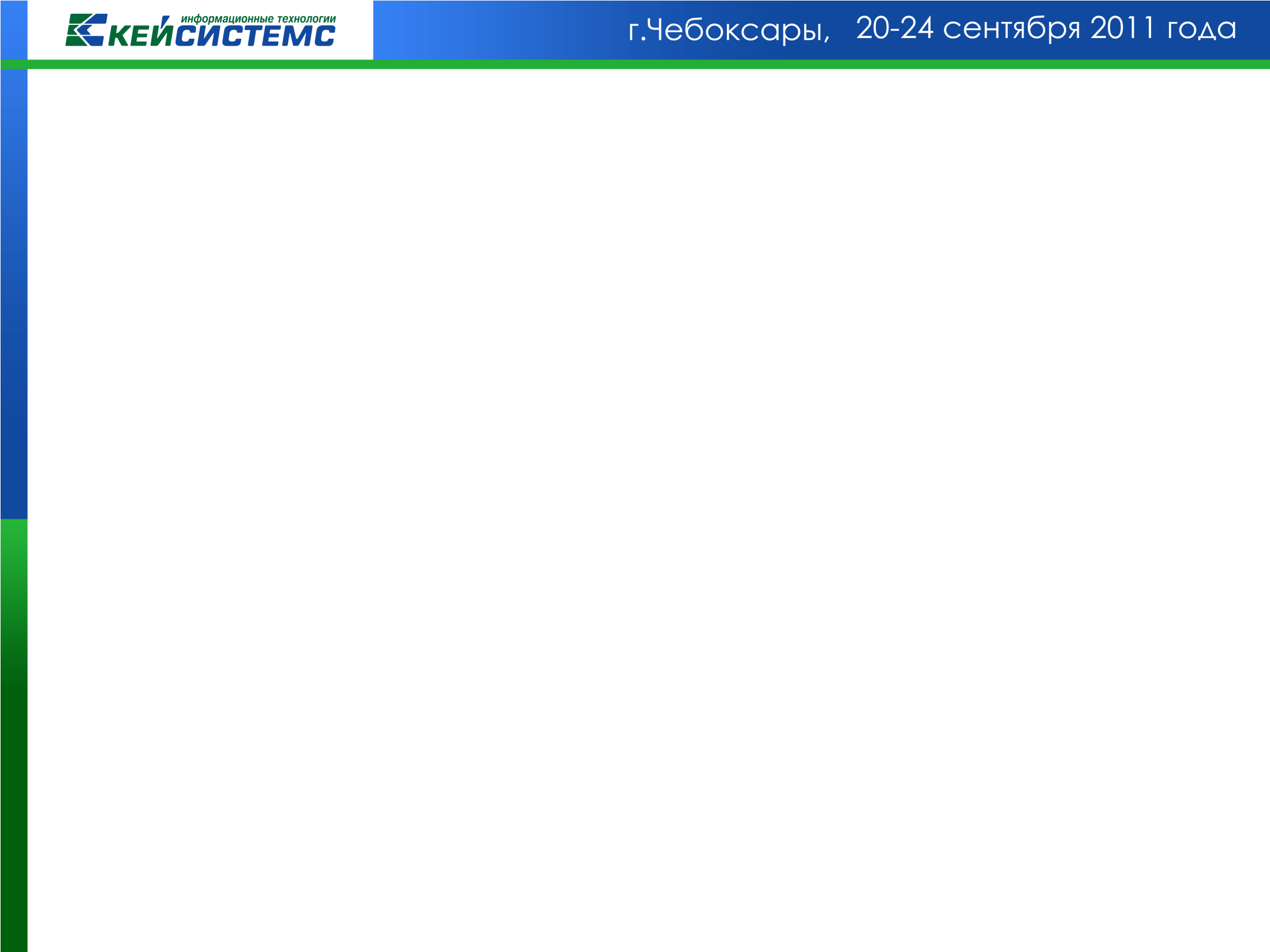 ООО «Кейсистемс»
428000 Россия, г.Чебоксары, пр.И.Яковлева, д.3
HTTP: http://www.keysystems.ru
E-MAIL: msu@keysystems.ru

Руководитель проекта 
Васильев Сергей Александрович
Телефон: (8352)572757
Факс: (8352)572757
ICQ: 318950497
E-MAIL: sv@keysystems.ru